Integument Lab
Case Study: “Cancer is Only Skin Deep” (in pairs)
Activity 1: Layers and Cells of the Skin (as a lab group)
Activity 2: Layers and Structures of the Dermis and Hypodermis (individually and in pairs)
Putting it all Together (in pairs)
Integument
Bio141 OER Lab Manual © 2022 by H. Wangerin, P. Rodgers, G. Backus is licensed under CC BY-NC-SA 4.0
1
Case Study: Cancer is Only Skin Deep
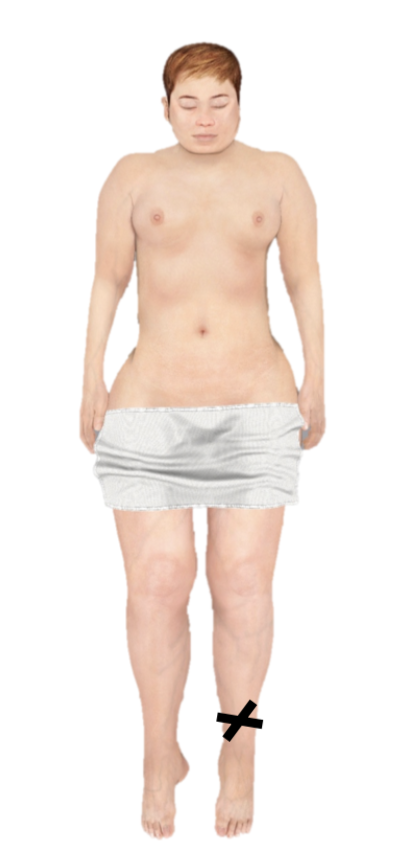 Read through the case study and answer the questions
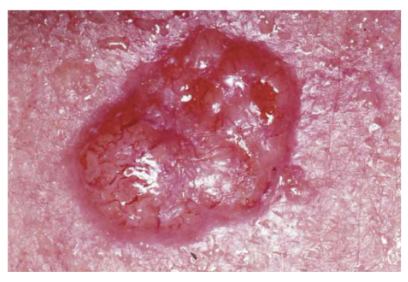 Integument
Bio141 OER Lab Manual © 2022 by H. Wangerin, P. Rodgers, G. Backus is licensed under CC BY-NC-SA 4.0
2
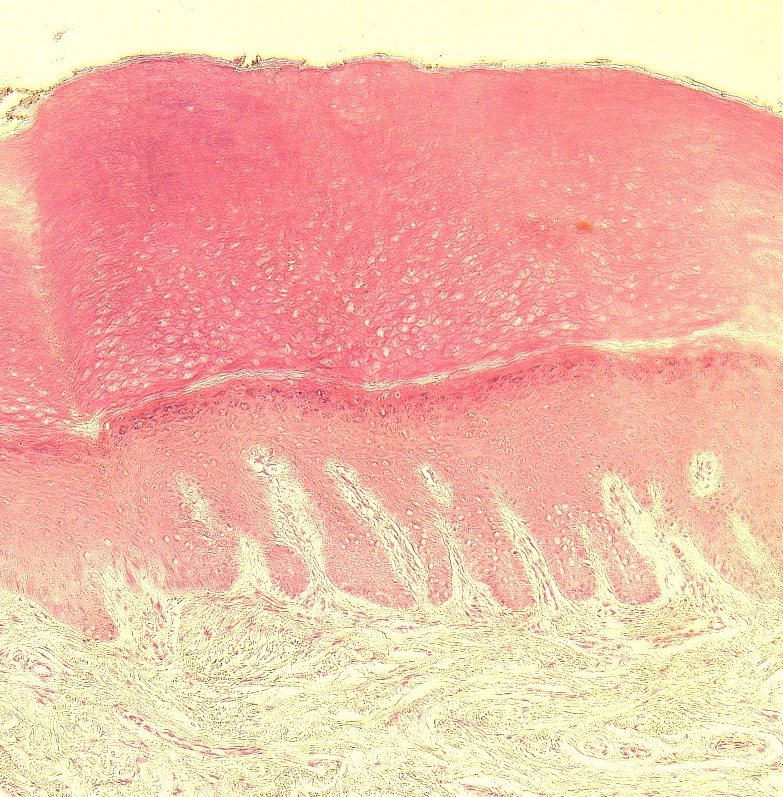 Layers and Cells of the Epidermis
Activity 1
stratum corneum
epidermis
stratum lucidum
stratum granulosum
stratum spinosum
The epidermis is made of 4-5 different layers.
stratum basale
dermis
dermal papillae
400x
Integument
Figure 3: Slide of thick skin
Bio141 OER Lab Manual © 2022 by H. Wangerin, P. Rodgers, G. Backus is licensed under CC BY-NC-SA 4.0
3
Layers and Cells of the Epidermis
Activity 1
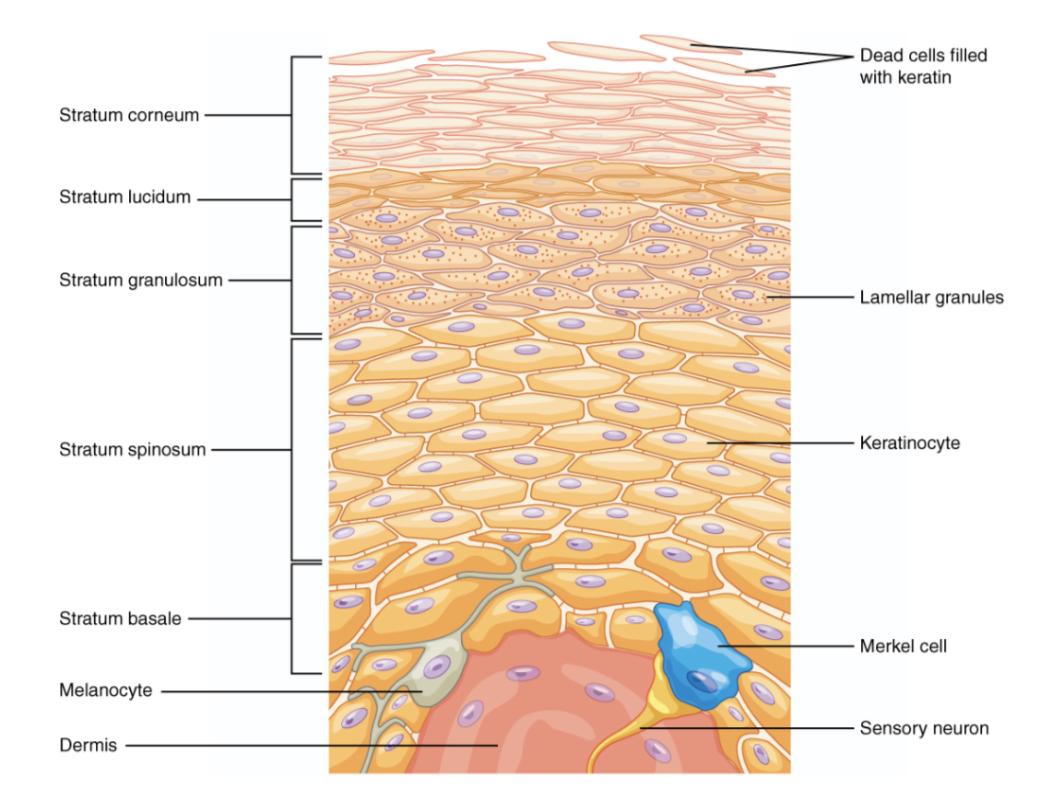 There are three  different types of cells in the epidermis:

Keratinocytes
Melanocytes
Markel cells
Integument
Bio141 OER Lab Manual © 2022 by H. Wangerin, P. Rodgers, G. Backus is licensed under CC BY-NC-SA 4.0
4
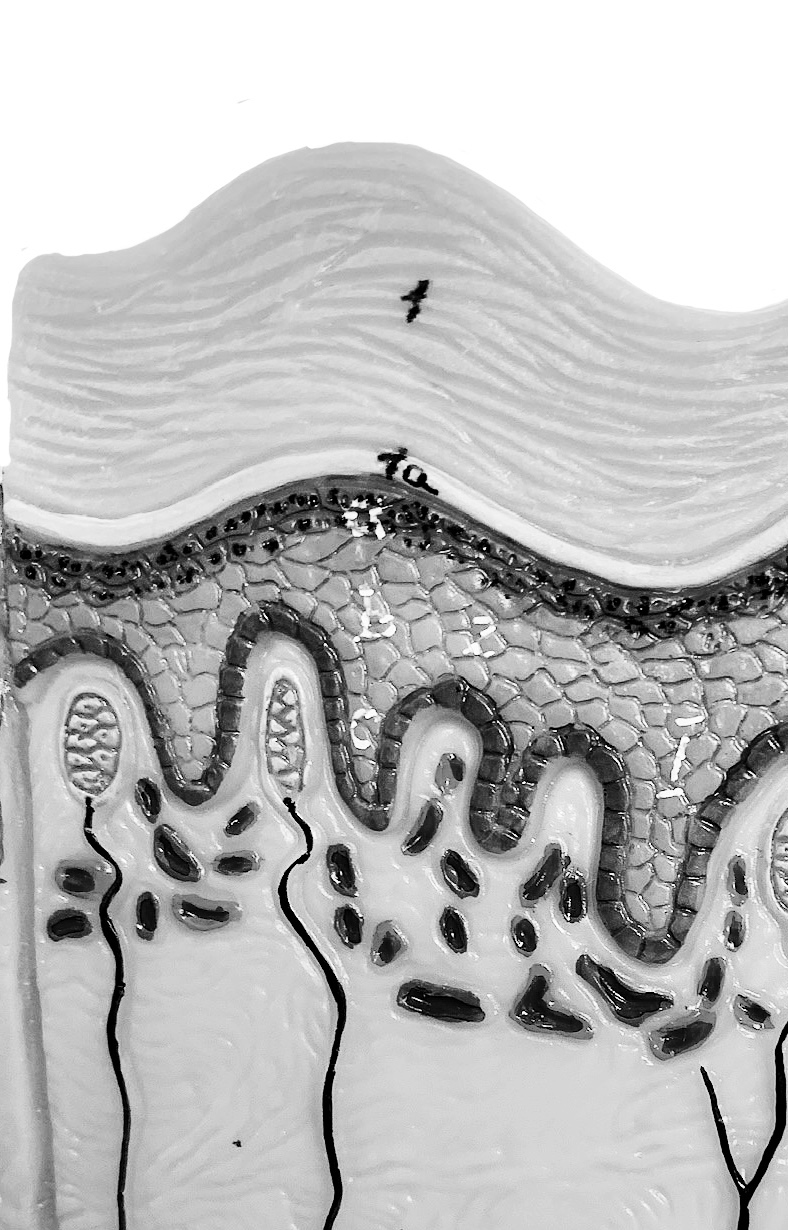 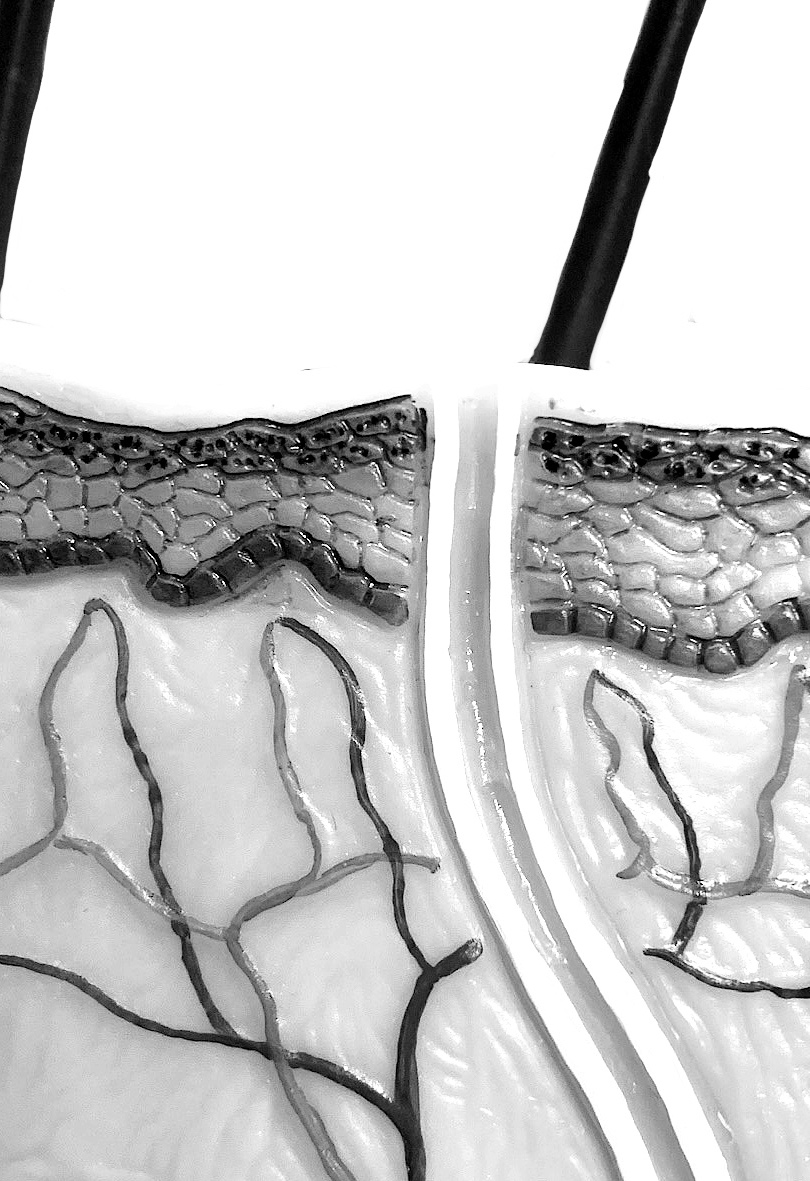 Layers and Cells of the Epidermis
Activity 1
Identify the layers of the epidermis in the image of the skin model.
Skin model to label
Integument
Bio141 OER Lab Manual © 2022 by H. Wangerin, P. Rodgers, G. Backus is licensed under CC BY-NC-SA 4.0
5
Thick skin slide		        Thin skin slide
Layers and Cells of the Epidermis
Activity 1
There are two types of skin with some unique features, thin and thick skin. Draw an image of thin and thick skin under the microscope.
Integument
Bio141 OER Lab Manual © 2022 by H. Wangerin, P. Rodgers, G. Backus is licensed under CC BY-NC-SA 4.0
6
Layers and Structures of the Dermis and Hypodermis
Activity 2
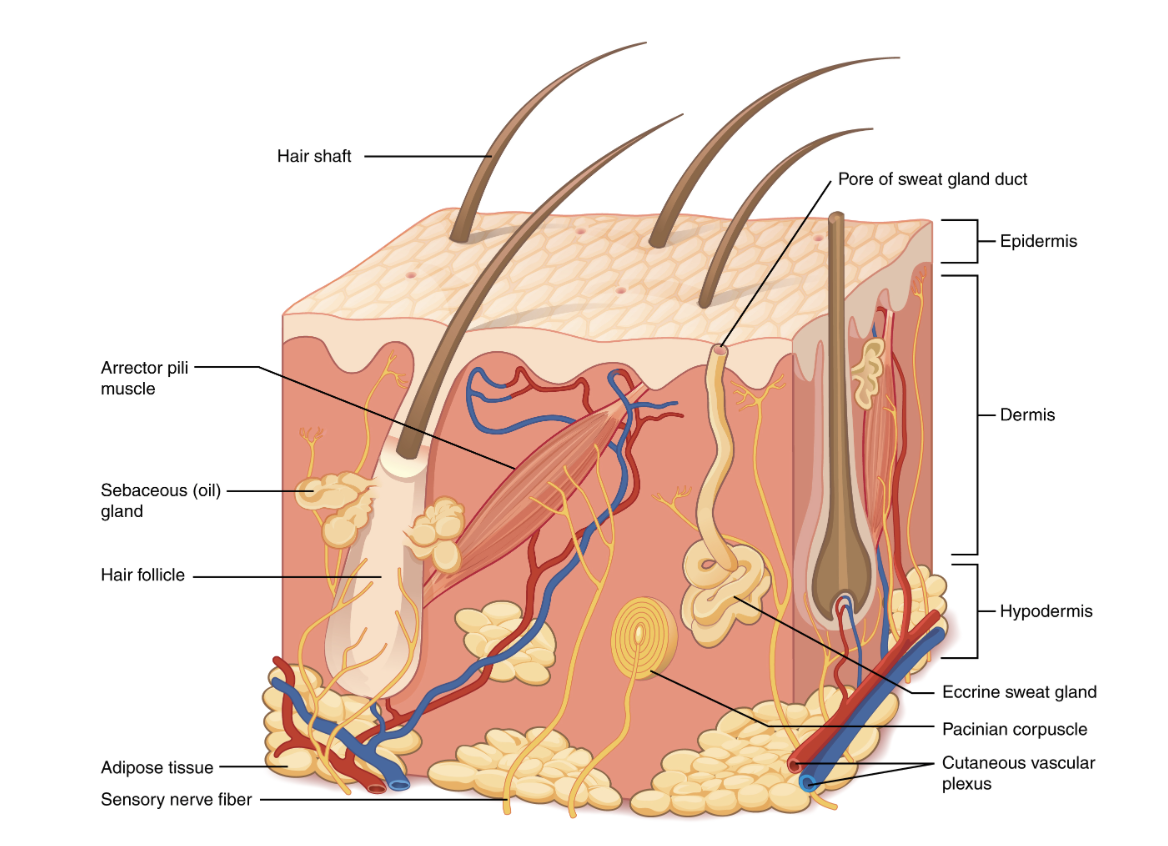 You will learn several different structures in the skin.
Integument
Bio141 OER Lab Manual © 2022 by H. Wangerin, P. Rodgers, G. Backus is licensed under CC BY-NC-SA 4.0
7
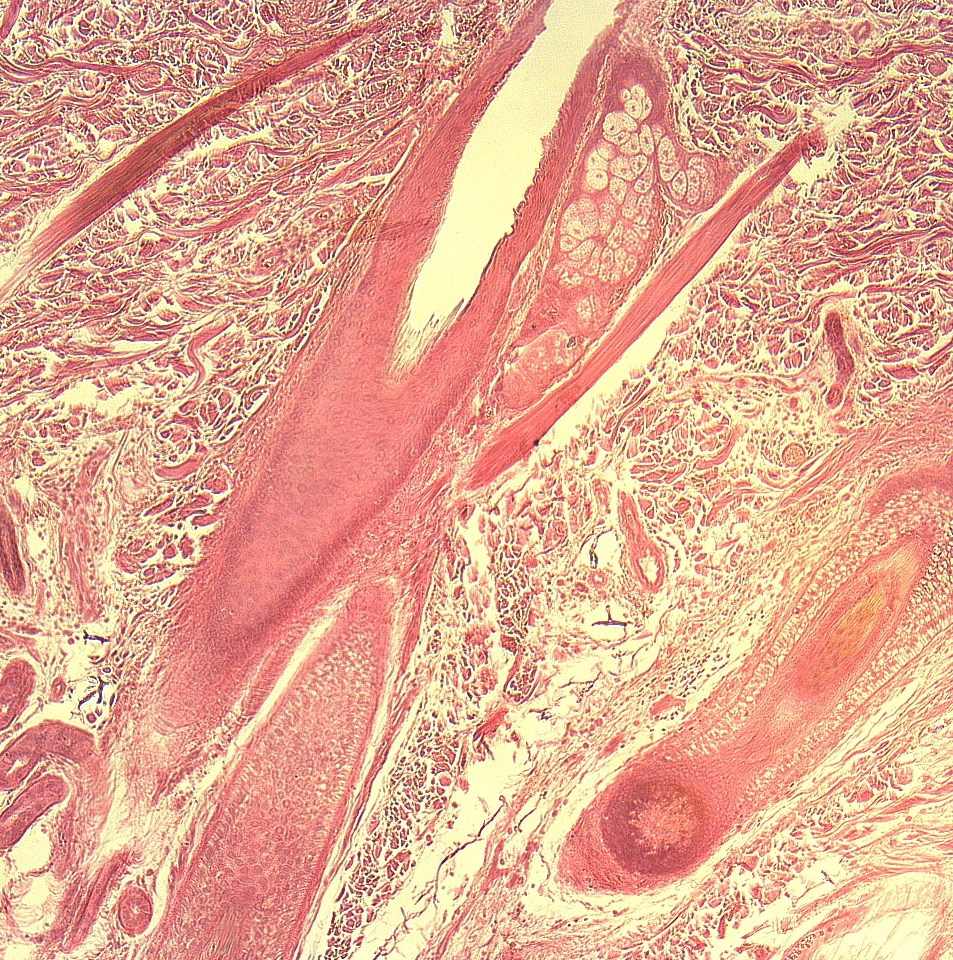 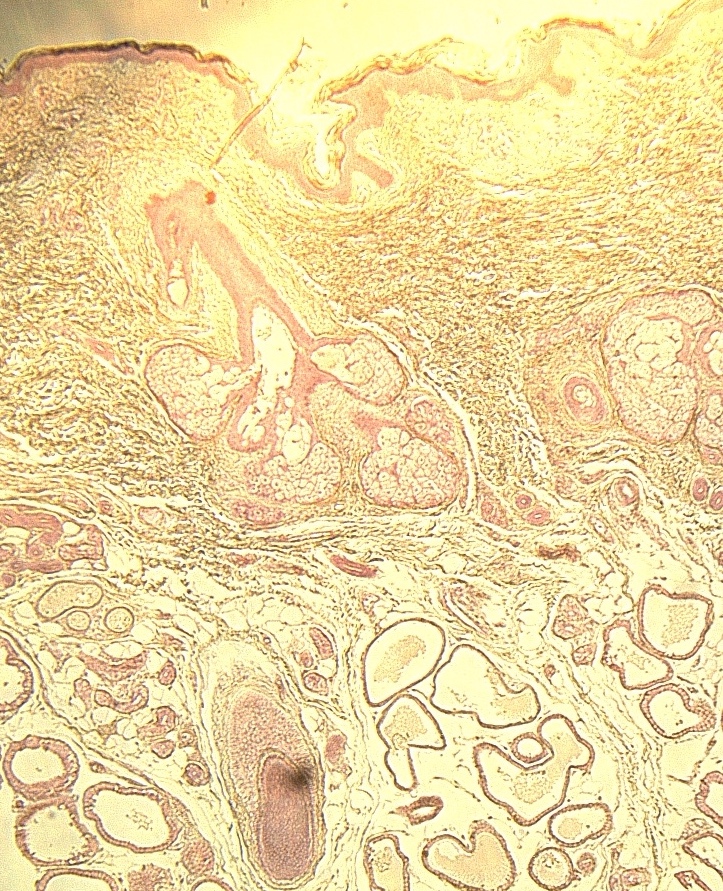 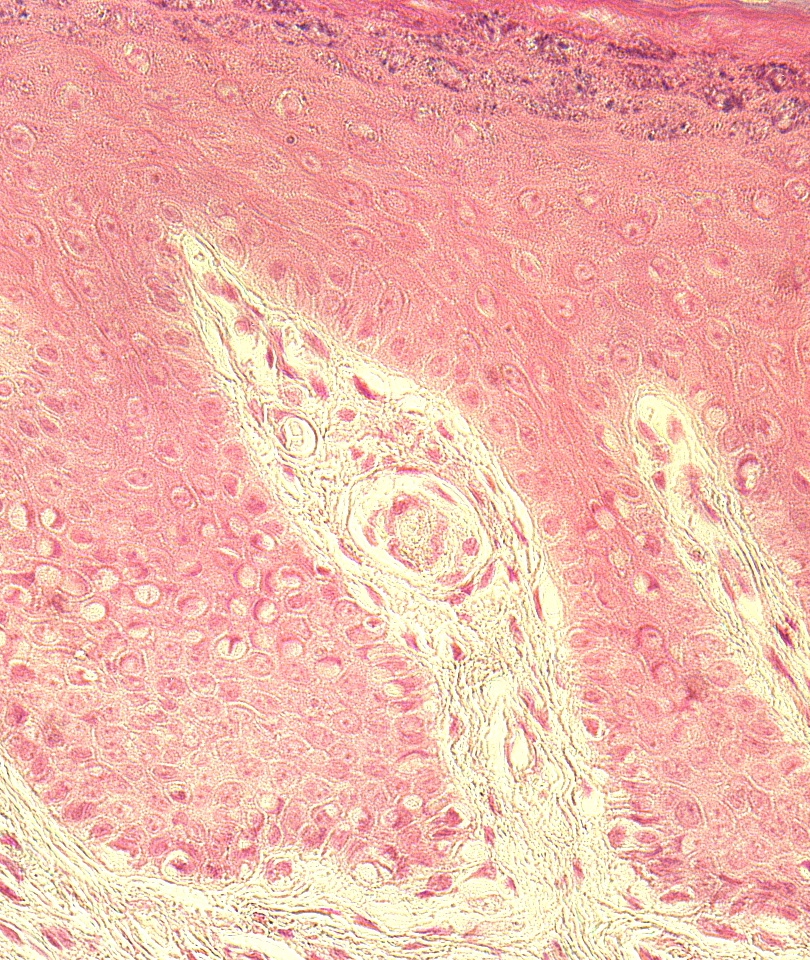 Layers and Structures of the Dermis and Hypodermis
sebaceous gland
Activity 2
arrector pili muscle
sebaceous gland
tactile (Meissner) corpuscle
hair follicle
apocrine sweat gland
400x
Figure 5: Hair follicle
Figure 7: Tactile (Meissner) corpuscle
400x
Figure 6: Glands of the skin
400x
Can you identify these structures at high power on your microscope?
Integument
Bio141 OER Lab Manual © 2022 by H. Wangerin, P. Rodgers, G. Backus is licensed under CC BY-NC-SA 4.0
8
Layers and Structures of the Dermis and Hypodermis
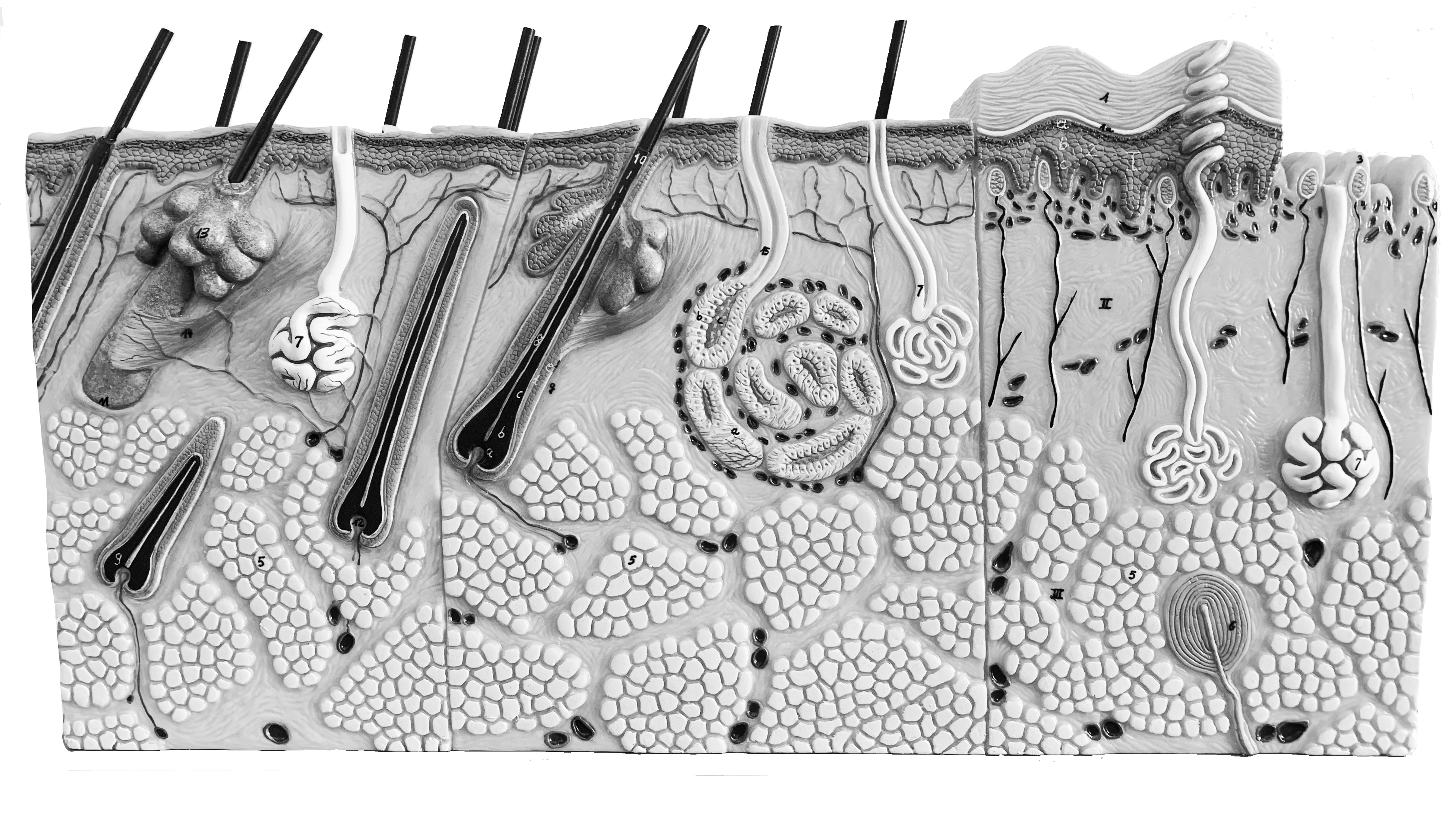 Activity 2
Skin model to label 2
Label the structures on the skin model.
Integument
Bio141 OER Lab Manual © 2022 by H. Wangerin, P. Rodgers, G. Backus is licensed under CC BY-NC-SA 4.0
9
Layers and Structures of the Dermis and Hypodermis
Activity 2
View the slide of thick and thin skin and fill in the table.
Integument
Bio141 OER Lab Manual © 2022 by H. Wangerin, P. Rodgers, G. Backus is licensed under CC BY-NC-SA 4.0
10
Putting it all Together (work in pairs)
View the slide that came back from the pathologist and answer the questions
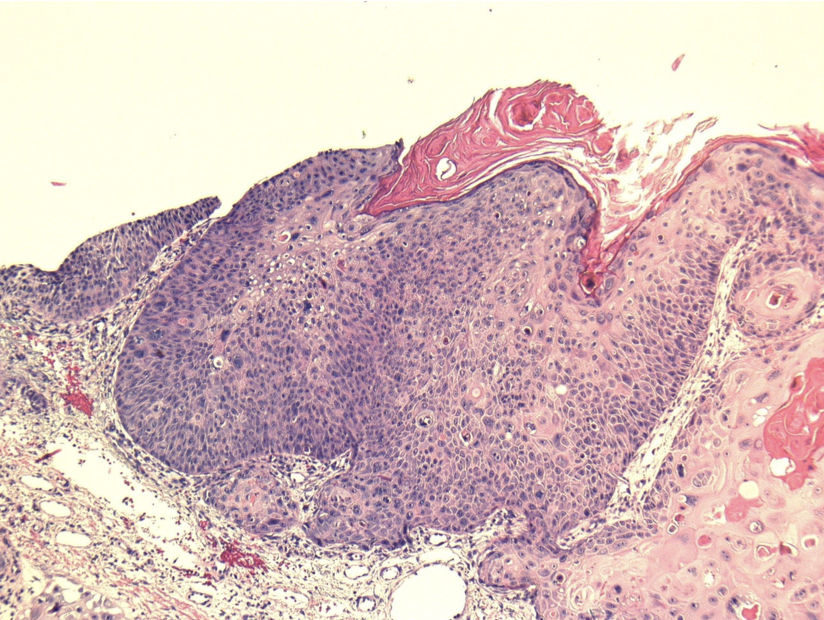 Integument
Bio141 OER Lab Manual © 2022 by H. Wangerin, P. Rodgers, G. Backus is licensed under CC BY-NC-SA 4.0
11
Lab Clean-Up: Before you leave be sure to…
Have your work checked by your instructor
Remove and replace all the terminology labels on the terminology sheets and return them to the binder
Place the slides back in the slide boxes
Return the microscopes (remember to put the stage all the way down and leave the scanning objective in place)
Place all the material back in the lab tray neatly 
Check the tray supply list with the supplies in the tray
Return the trays to the side table
Don't forget about Lab Exam 1 next week! It is all short answer and fill-in-the blank.
Integument
Bio141 OER Lab Manual © 2022 by H. Wangerin, P. Rodgers, G. Backus is licensed under CC BY-NC-SA 4.0
12